FINAL PAPER
Performance and financial analysis of solar photovoltaics systems
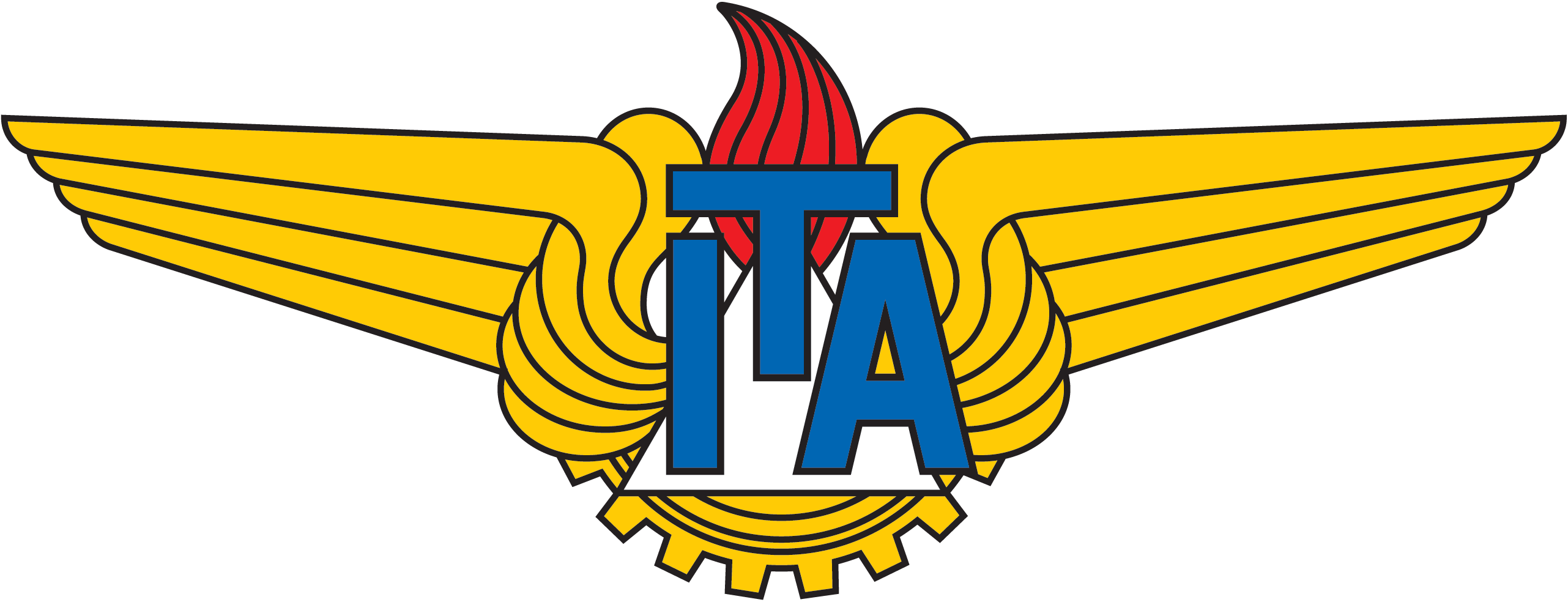 Elvis Falcão de Araújo
CONTENTS
Objective
Solar Energy: motivation 
Solar Energy: limitations
Types of Solar Energy
ATN and Spartan Superway
Drawings
Simulations
Results 
Conclusion
Objective
Project and evaluate main characteristics of solar energy collection systems to be installed in San José State University Spartan Superway Project.
Input parameters: local irradiance, system performance, electric load, system costs, taxes, federal and state investiments, electricity rates.
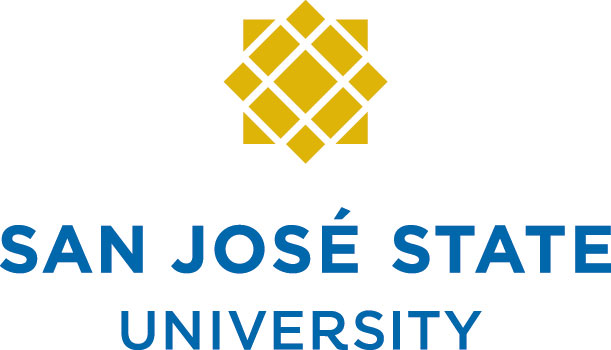 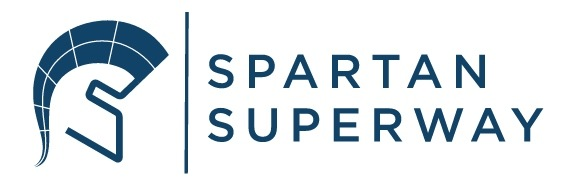 Solar Energy: Motivation
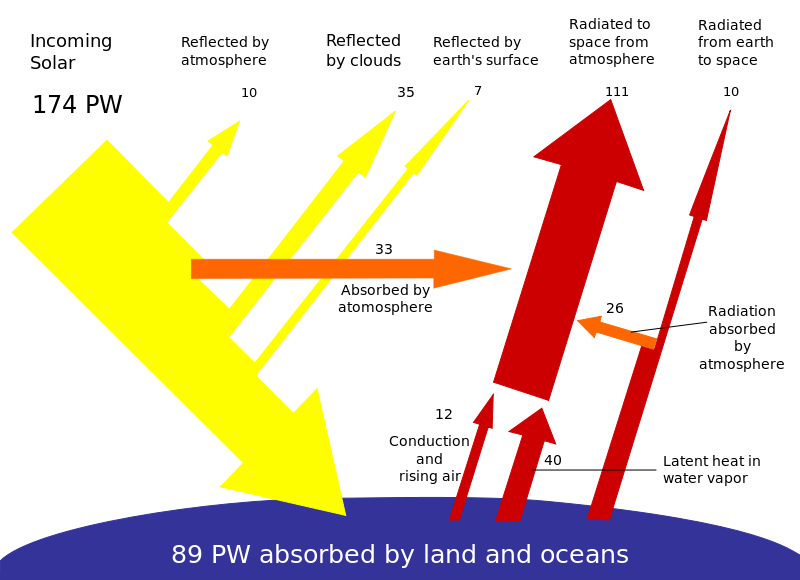 Types of radiation:
Direct (beam), measured by a pyrheliometer
Diffuse, measured by a shaded pyranometer under a tracking ball 
Global, measured by a pyranometer 
Reflected
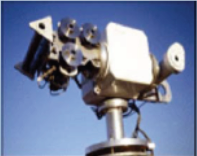 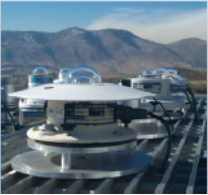 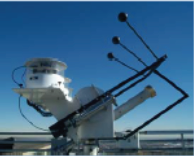 Solar Energy: limitations
Storage means:
Types: Photovoltaics
PN junction and the photovoltaic effect
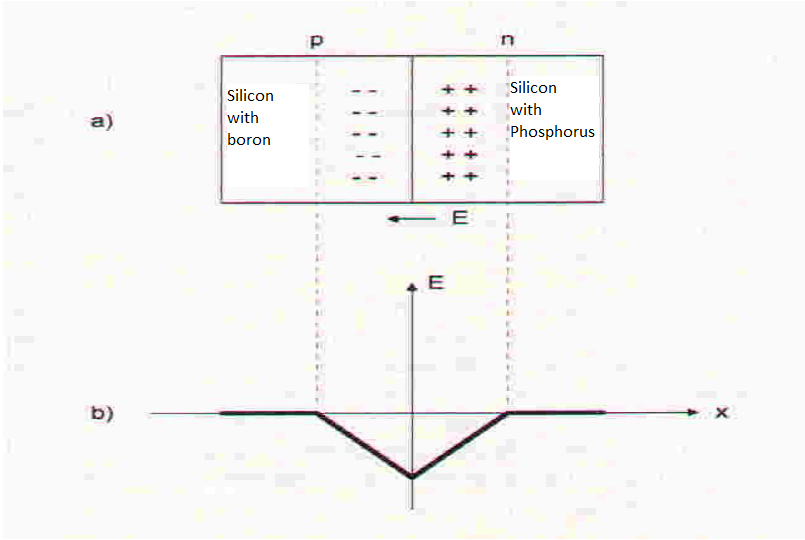 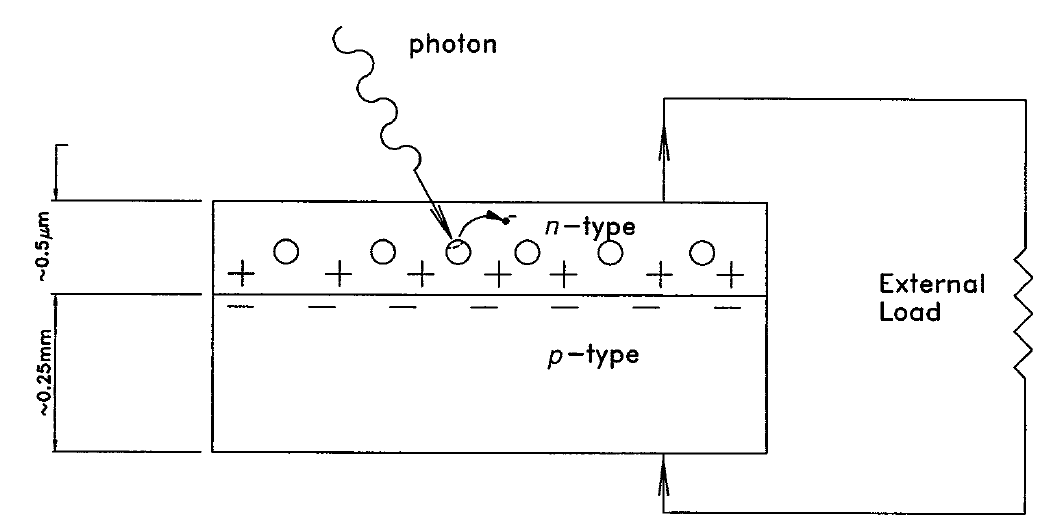 One diode electrical model of a PV cell
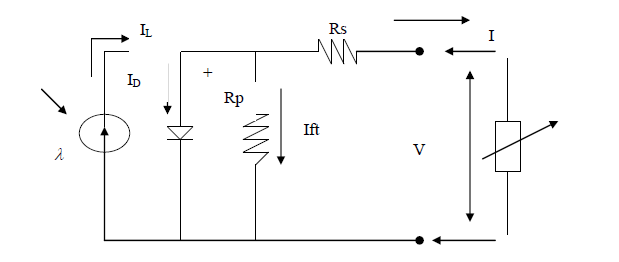 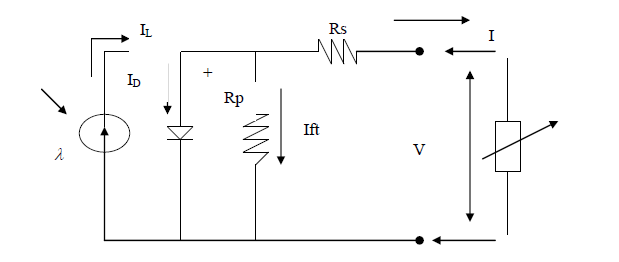 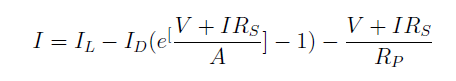 V x I characteristic curve
Dependence with irradiance
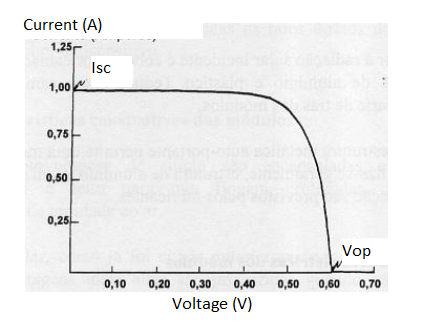 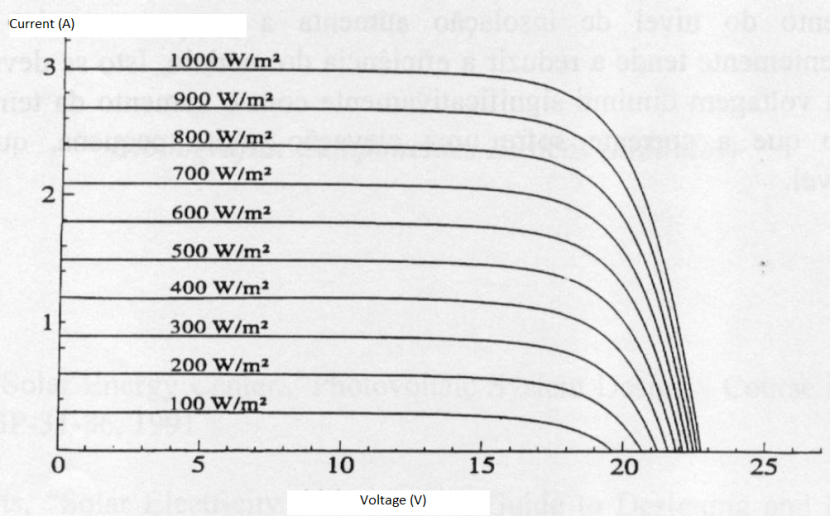 Dependence with temperature
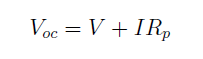 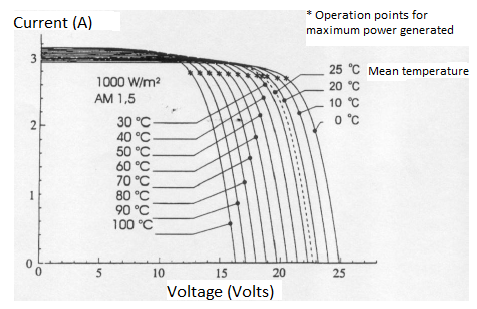 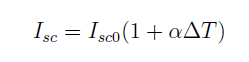 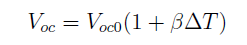 Power Curves
MPPT
Dependence with temperature
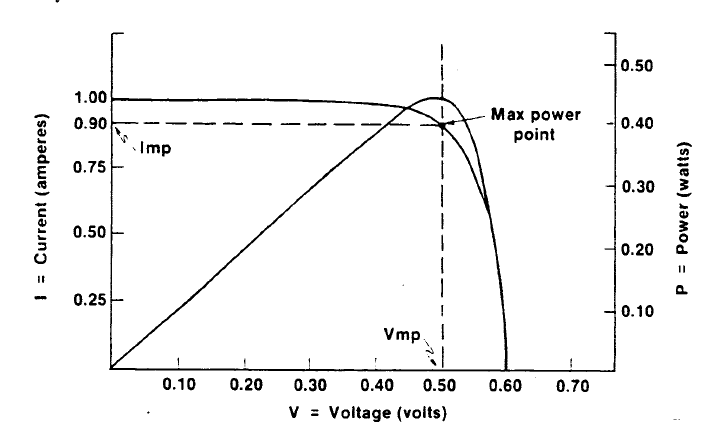 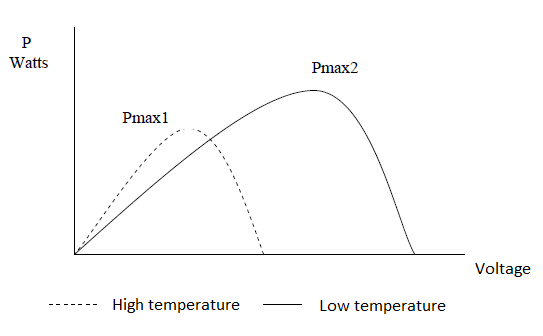 Efficiency dependence with temperature
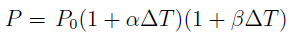 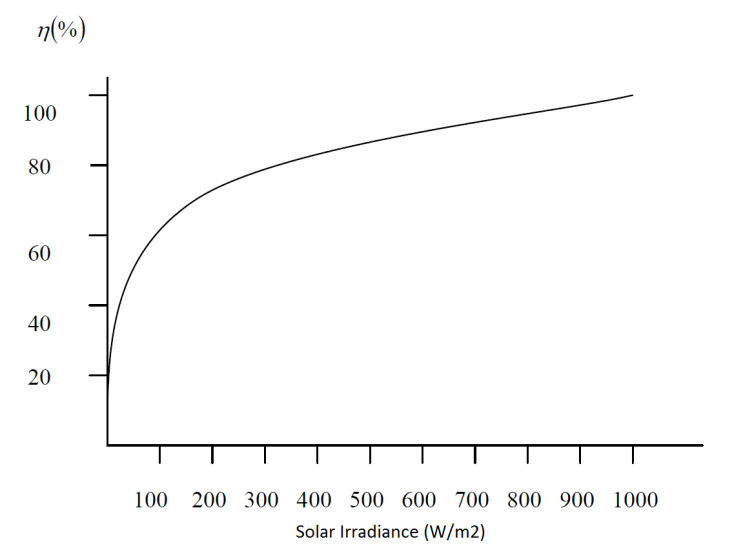 Basic Photovoltaic System
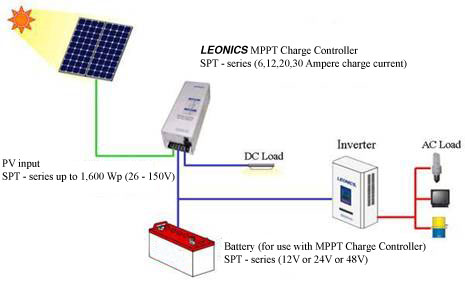 Types of Photovoltaic Modules
Monocrystaline silicon: high-purity silicon, efficiency rate of about 15 to 20%, long life spans, good performance in low conditions and the expensive type.
Polycrystalline silicon: raw silicon poured into a square mold, cheaper than monocrystaline panels and efficiency is typically 13-16%.
Thin film silicon: one or more layers of photovoltaic material deposited onto a substrate. Efficient is about 7-13%. Degrades faster than monocrystaline panels.
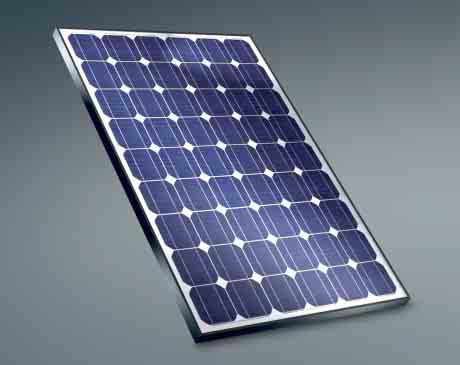 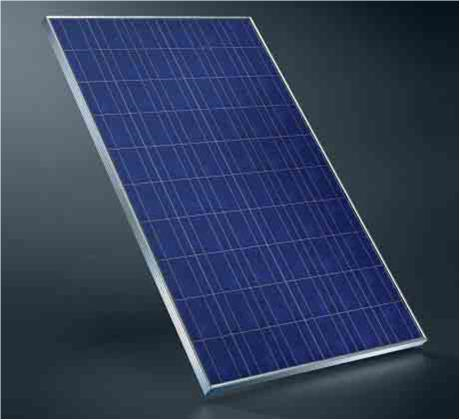 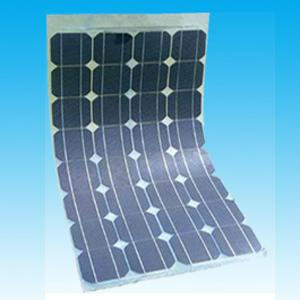 Types: Solar Thermal
Solar Thermal collectors use incident solar radiation to produce heat in a useful temperature. The basic mechanism consists in exposing the collector to solar radiation to heat the fluid inside it.
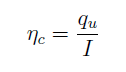 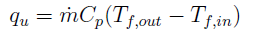 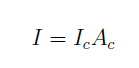 There are many types of collectors, which can use reflection or refraction of light to concentrate solar radiation and increase solar performance, for example, the parabolic trough concentrator, consisted of a parabolic shaped mirror that concentrates rays into its focus, where the heat transfer fluid flows.
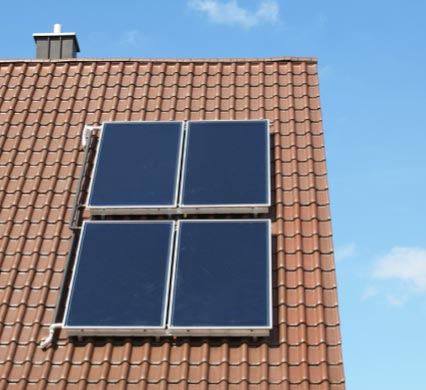 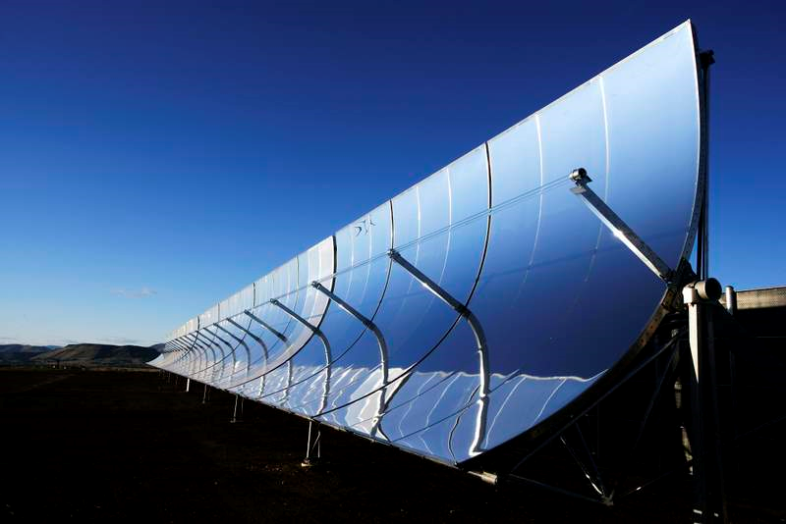 ATN and Spartan Superway
Characteristcs of an Automated Transit Network

Vehicles controlled automatically On-demand service
Non-stop service to the destination 
Discrete guideway, separate from the streets.
Guideway Network where the vehicles transport people.
PRT (personal rapid transport) is a subset of ATN with personal transportation and light weight vehicles.
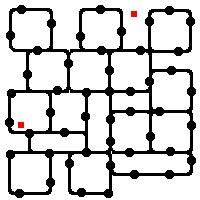 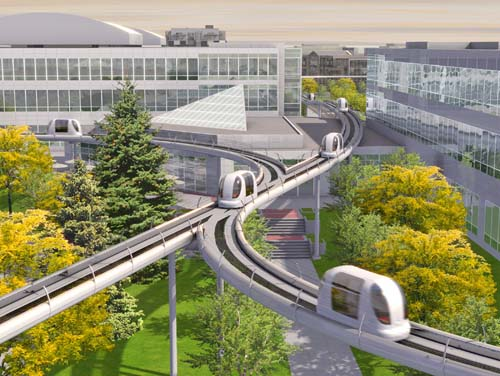 Spartan Superway
Solar powered PRT consisted of a suspended cabin.
Stion rigid solar panel
SolidWorks Design
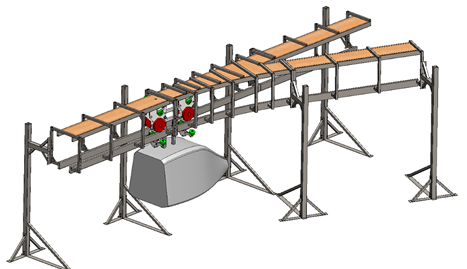 Miasole Thin Film Module
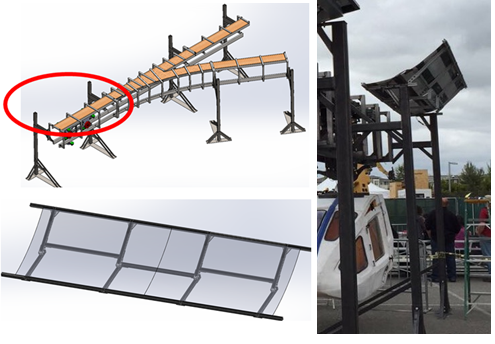 DRAWINGS
Available solar panels (donated):
FLEX-02N - Dimensions: 102.3 in x 14.6 in (a);
FLEX-02NS - Dimensions: 67.8 in x 14.6 in (b);
FLEX-02W - Dimensions: 102.3 in x 39.4 in (c);
FLEX-02WS - Dimensions: 67.8 in x 39.4 in (d);
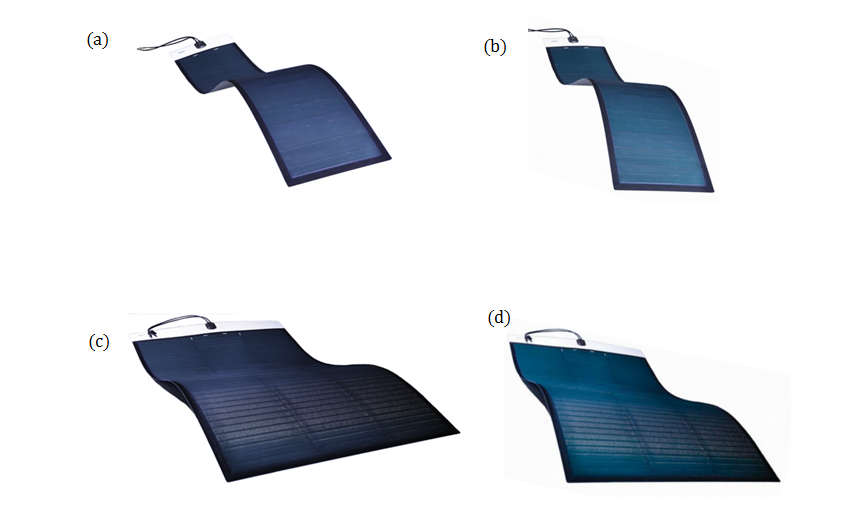 Studied Designs
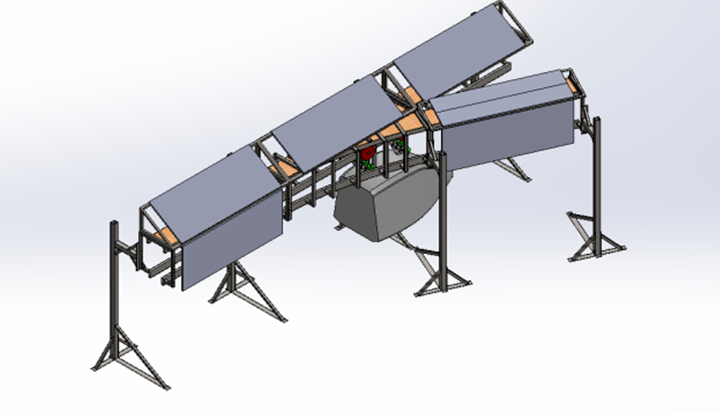 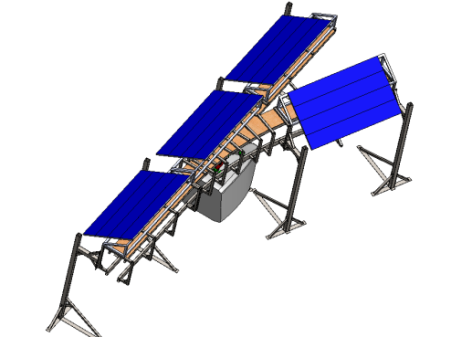 Discarded Designs
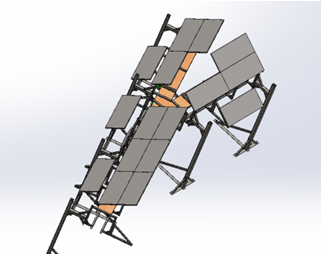 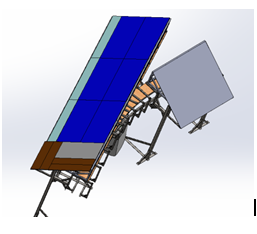 SIMULATIONS
Software used: NREL – System Advisor Model
Financial model used: Commercial System
buy and sell electricity at retail rates and displace purchases of power from the grid.
Location and Resource: San José Int. Airport
Source of weather files: TMY3 (Typical Meteorological Year Version 3)
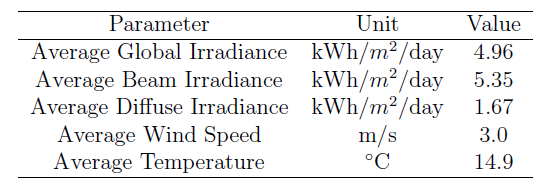 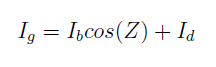 Module characteristics - Solar array 1 - FLEX 02N
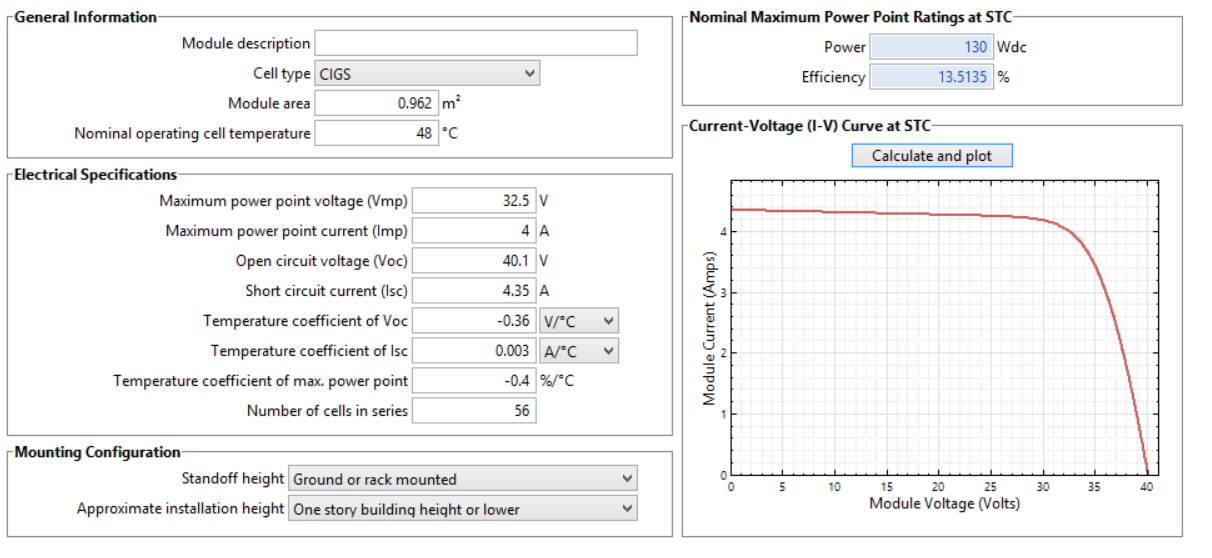 Module characteristics – Solar array 2 - FLEX 02W
Output Power: 351.23 Wdc
Outuput Efficiency: 13.5088 %
System design
System design characteristics – Solar Array 1
Module
Fvfv
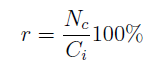 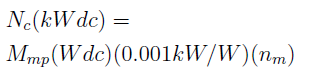 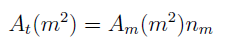 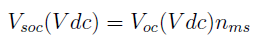 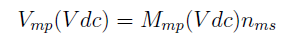 Inverter
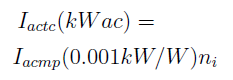 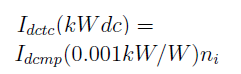 System design characteristics – Solar Array 2
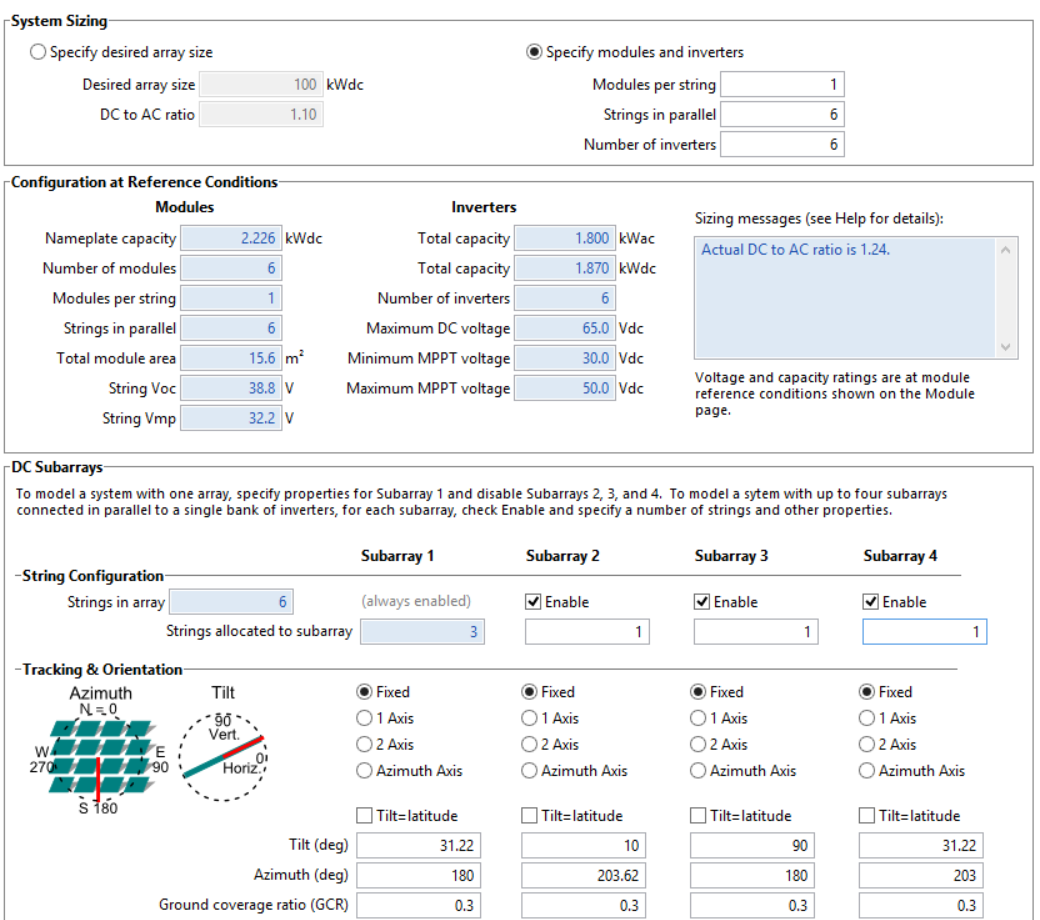 It was not assumed any shading or snow that could affect module performance
Inverter
European weighted efficiency
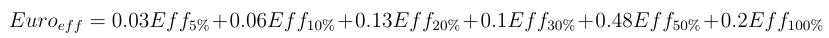 CEC weighted efficiency
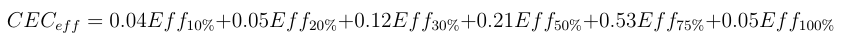 Efficiency curve equations
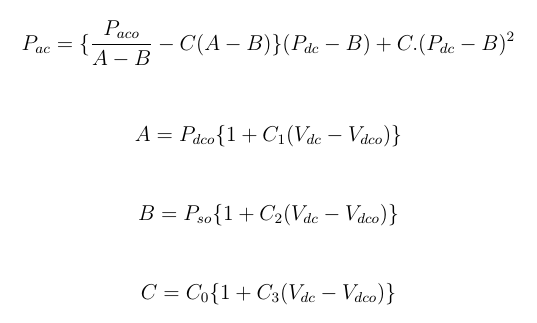 Tests made at 10%, 20%, 30%, 50%, 75% and 100% of ac power rating
Losses and Lifetime degradation
Losses assumed for the model are shown below:
Net DC Power Loss
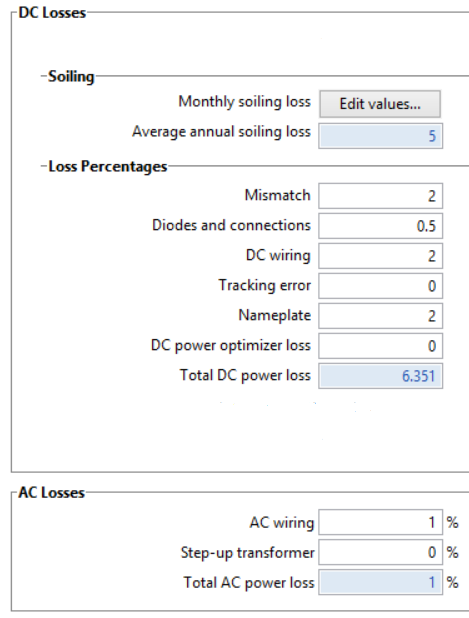 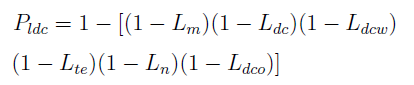 Net DC Power output
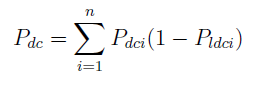 Net AC Power Loss
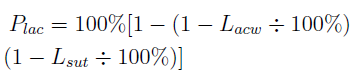 Net AC Power output
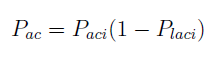 Lifetime degradation assumed: 0.5%/year
Battery Storage – Solar Array 1
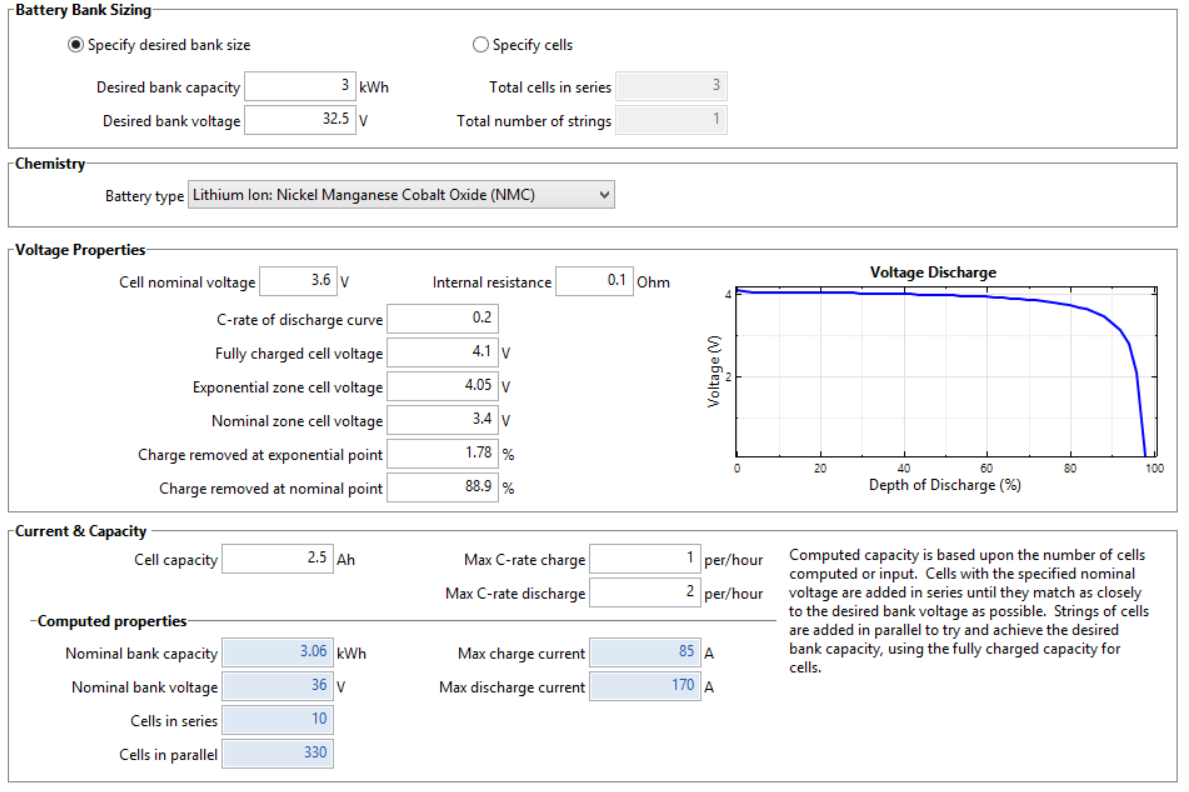 Battery Model used: 
LG Model ICR18650 
B4 2600 mAh
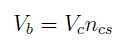 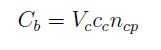 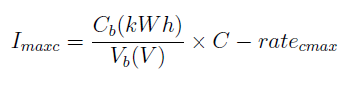 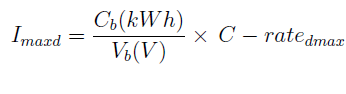 Battery Storage – Solar Array 2
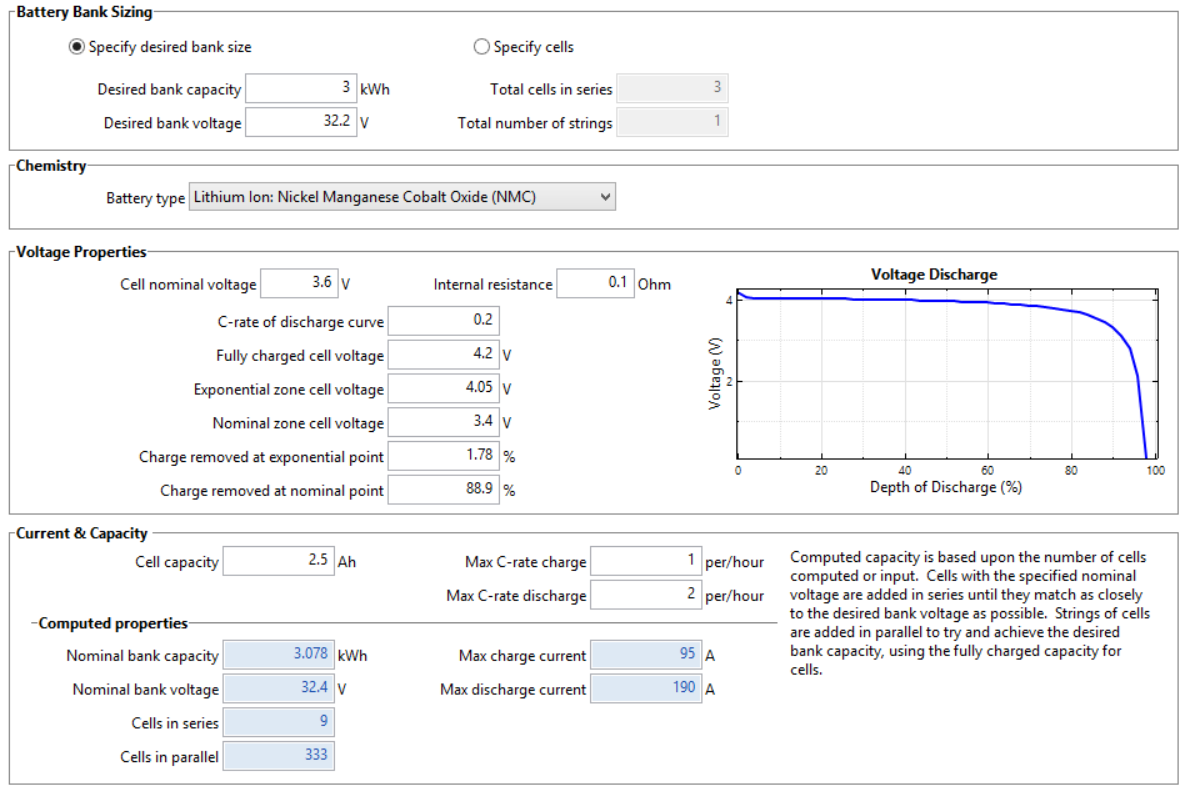 Manual Storage Dispatch Controller
Battery Bank Replacement and Thermal Behavior
System Costs
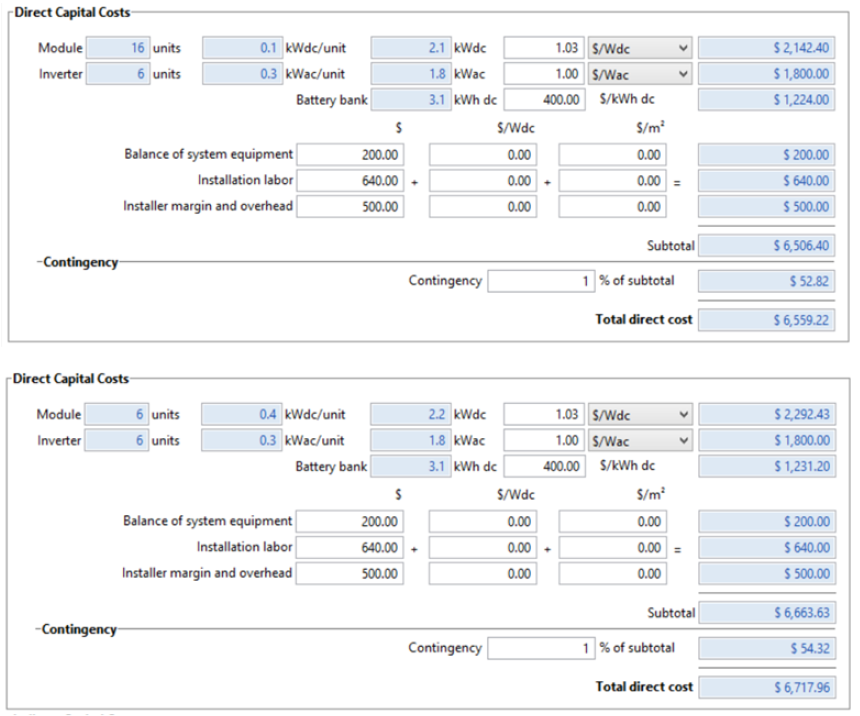 Total direct cost for Solar Array 1: $6559,33
Total direct cost for Solar Array 2: $6717,96
Financial parameters
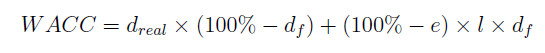 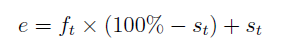 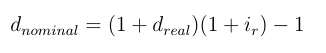 Federal and State Tax Rate
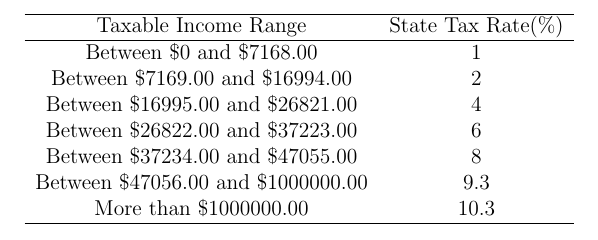 Incentive 1: California State Incentive
Property Tax Exclusion for Solar Energy Systems: It is a state implemented property tax incentive that offers 75% of system value exemption for this case of power generation system. For this model, it was considered a maximum amount of $4000.00 incentive. Other eligible technologies are Solar Water Heat, Solar Thermal Electric and Solar Thermal
Incentive 2: USA Federal Incentive
Business Energy Investment Tax Credit (ITC): It is a federal implemented corporate tax credit program that claims a credit of 30% of expenditures for solar systems. It also offers incentives for fuel cells, microturbines, small wind turbines and other technologies. It was considered a maximum amount of $4000.00 incentive for this model.
Electricity Rate
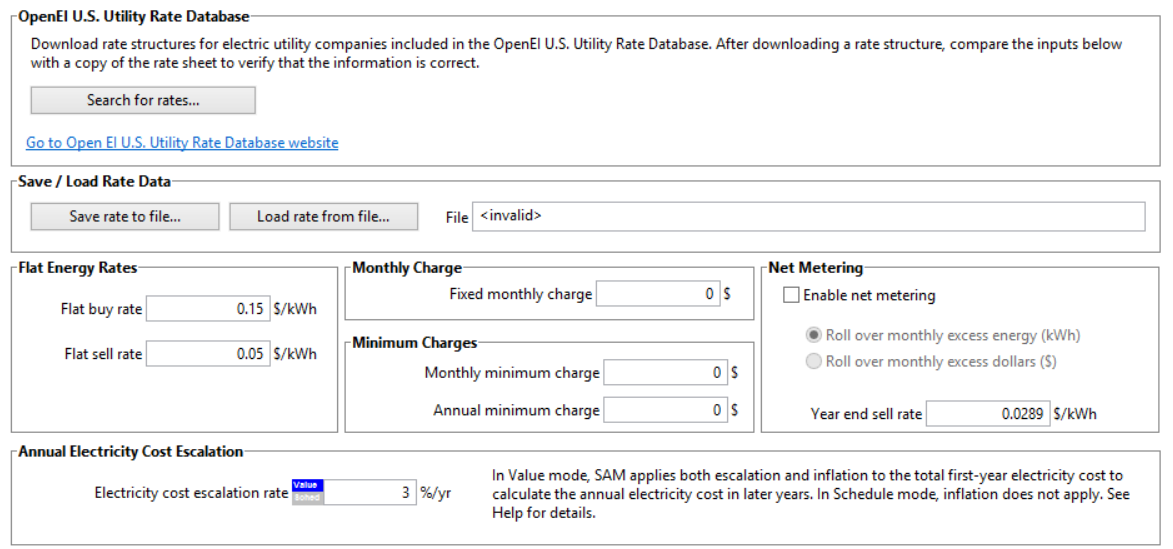 Electricity Load
Estimated Prototype Parameters
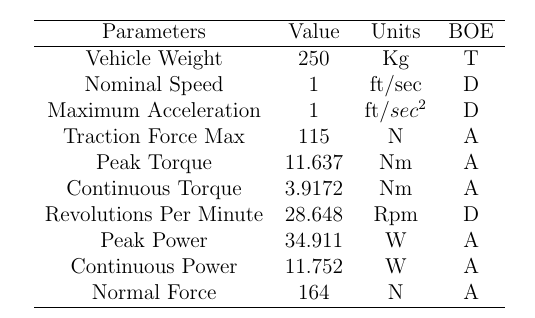 Monthly Load
User-entered Load data and Scale load power
User-entered Load data
RESULTS
Solar Array 2
Solar Array 1
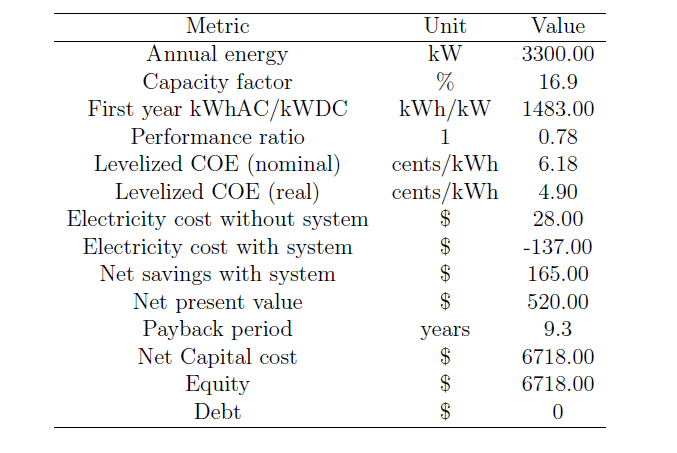 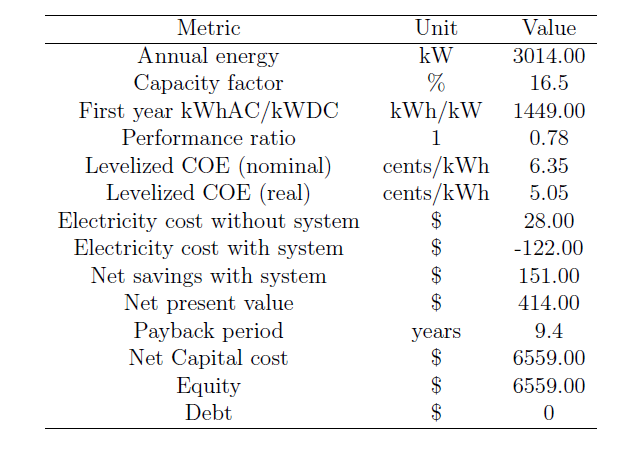 Irradiance Calculation
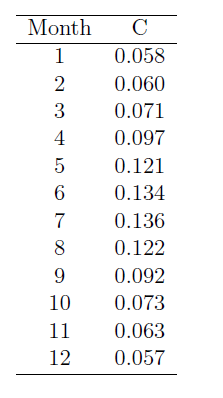 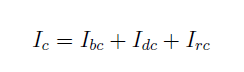 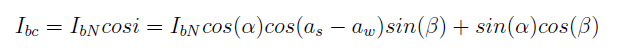 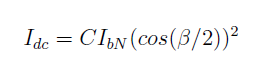 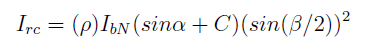 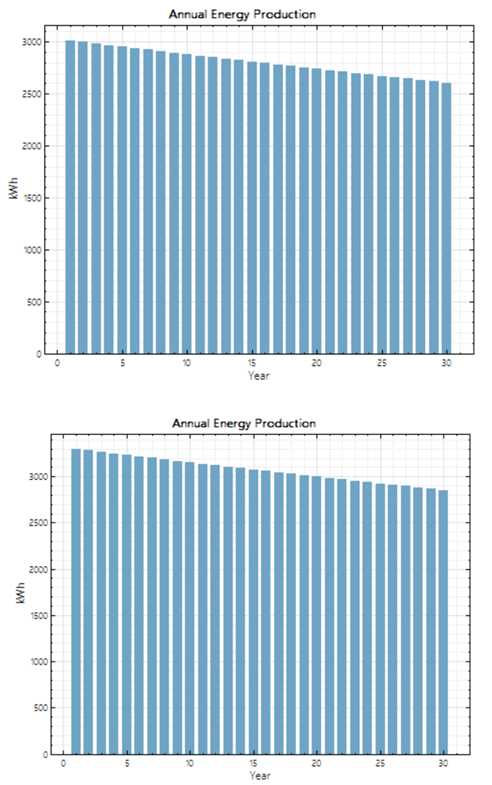 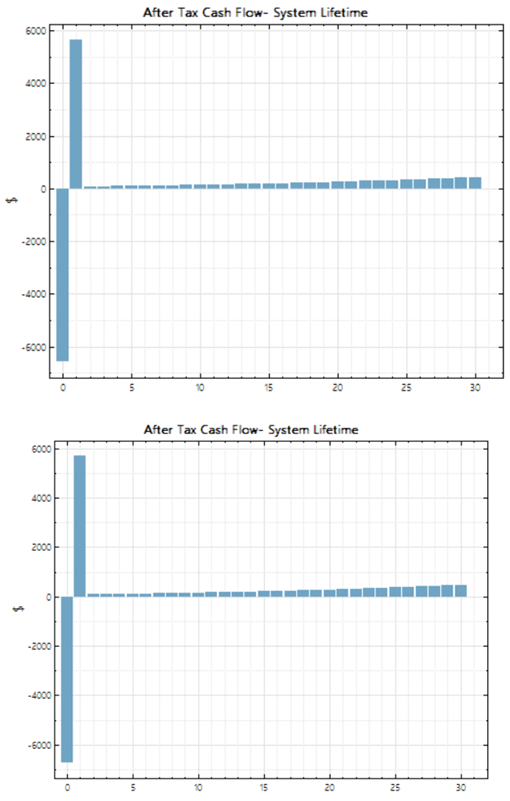 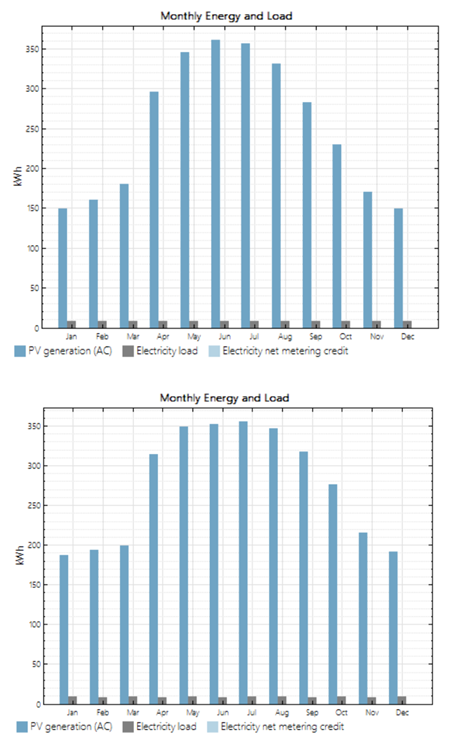 Cash Flow for Solar Arrays 1 and 2
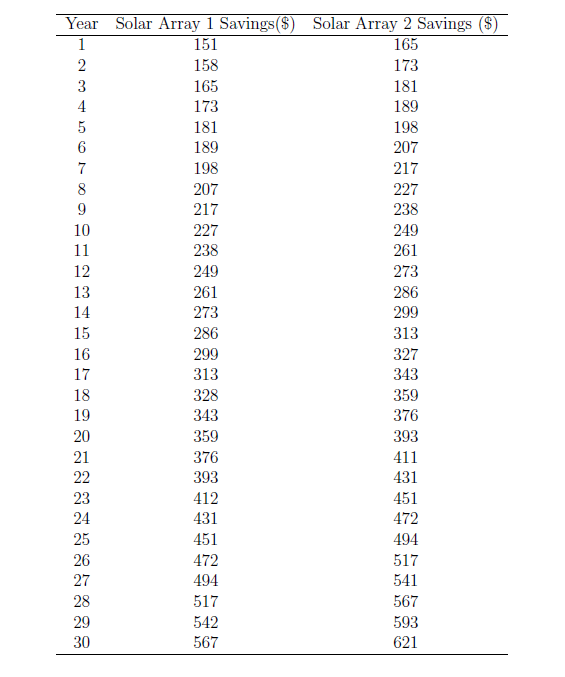 CONCLUSION
The comparison between the two analysis shows that the solar array 2 is the best choice for the solar system to be installed on the full scale model, because of the better financial and performance parameters. One of the possible reasons for this conclusion is that, in solar array 2, all the modules are facing south, which is the best performance option for solar systems in the North Hemisphere, and solar array 1 has 4 panels facing North. Also, Solar array 2 has less modules than the other one, which decreases possible losses in the subarrays, by various reasons, like wiring, mismatch, nameplate, etc.
SAM offers a lot more information than the showed here, so it is possible to make deeper analysis of the systems.